Сташина Людмила Георгиевна
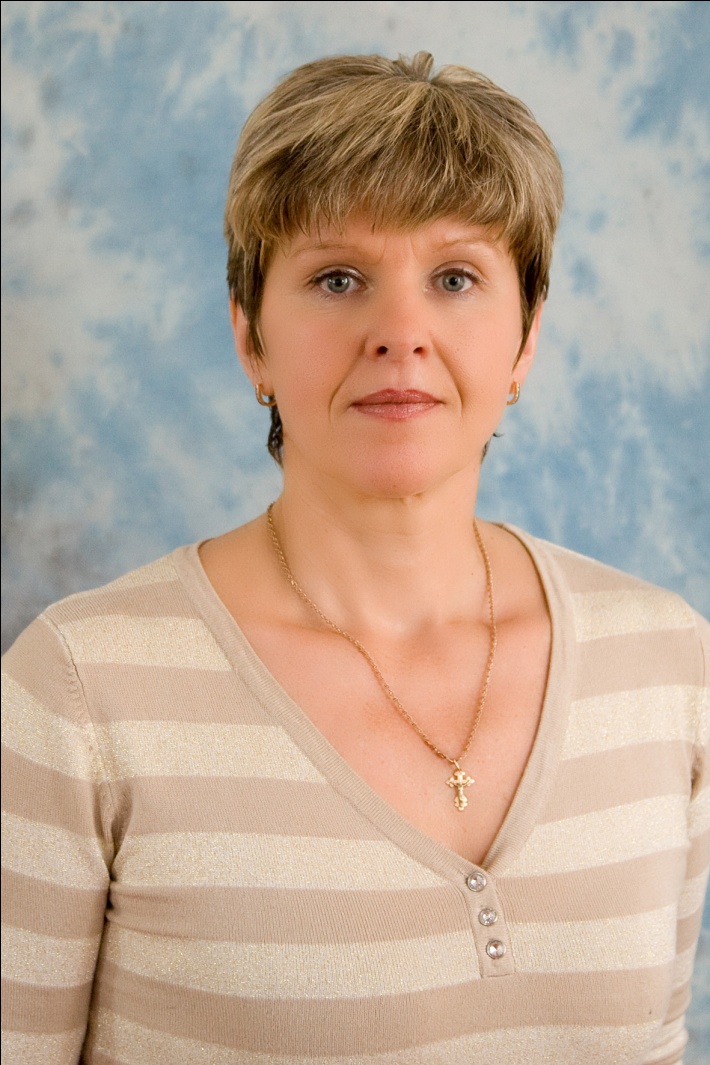 Музыкальный руководитель
ГБДОУ детский сад № 27 Красногвардейского района
 Санкт – Петербурга

Высшая квалификационная категория
2013 год
Направление работы
Формирование патриотических чувств дошкольника в области музыкального воспитания
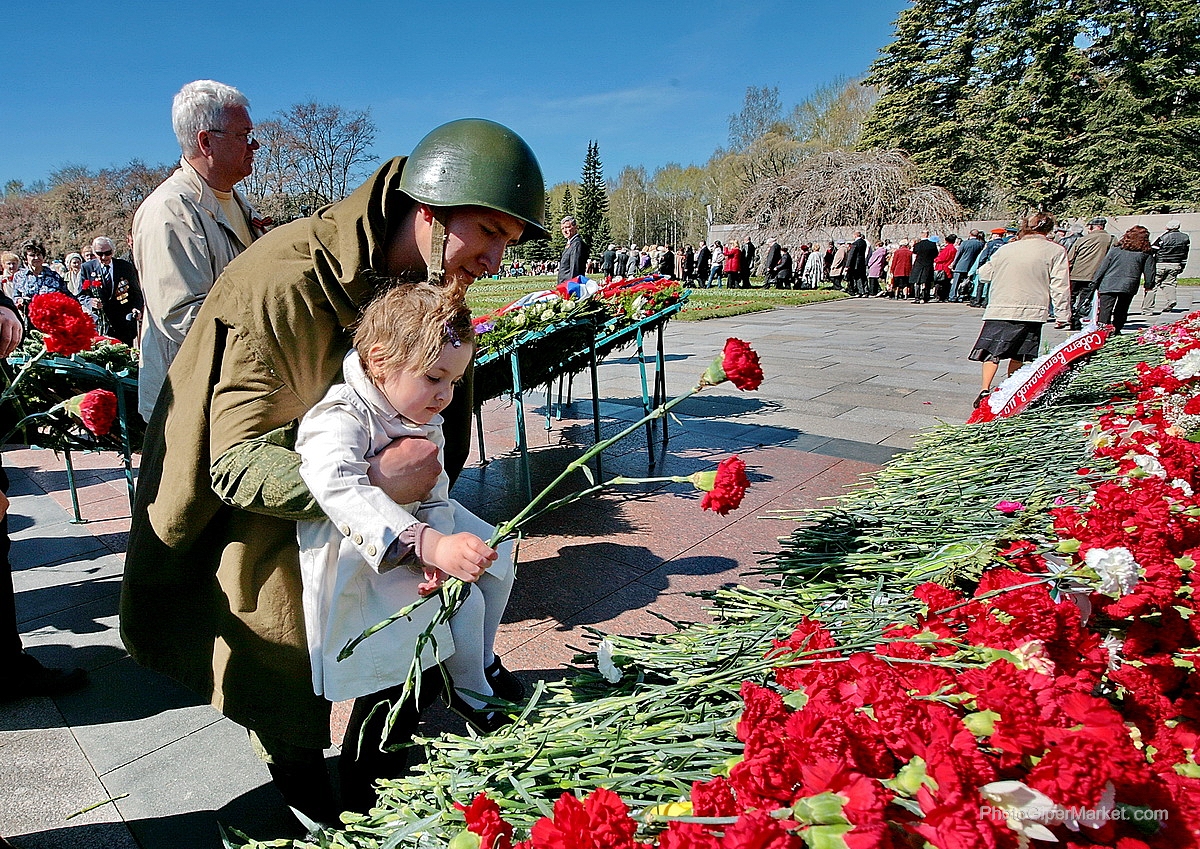 Цель:
Воспитание гуманной, духовно-нравственной личности, достойных будущих граждан России, патриотов своего отечества
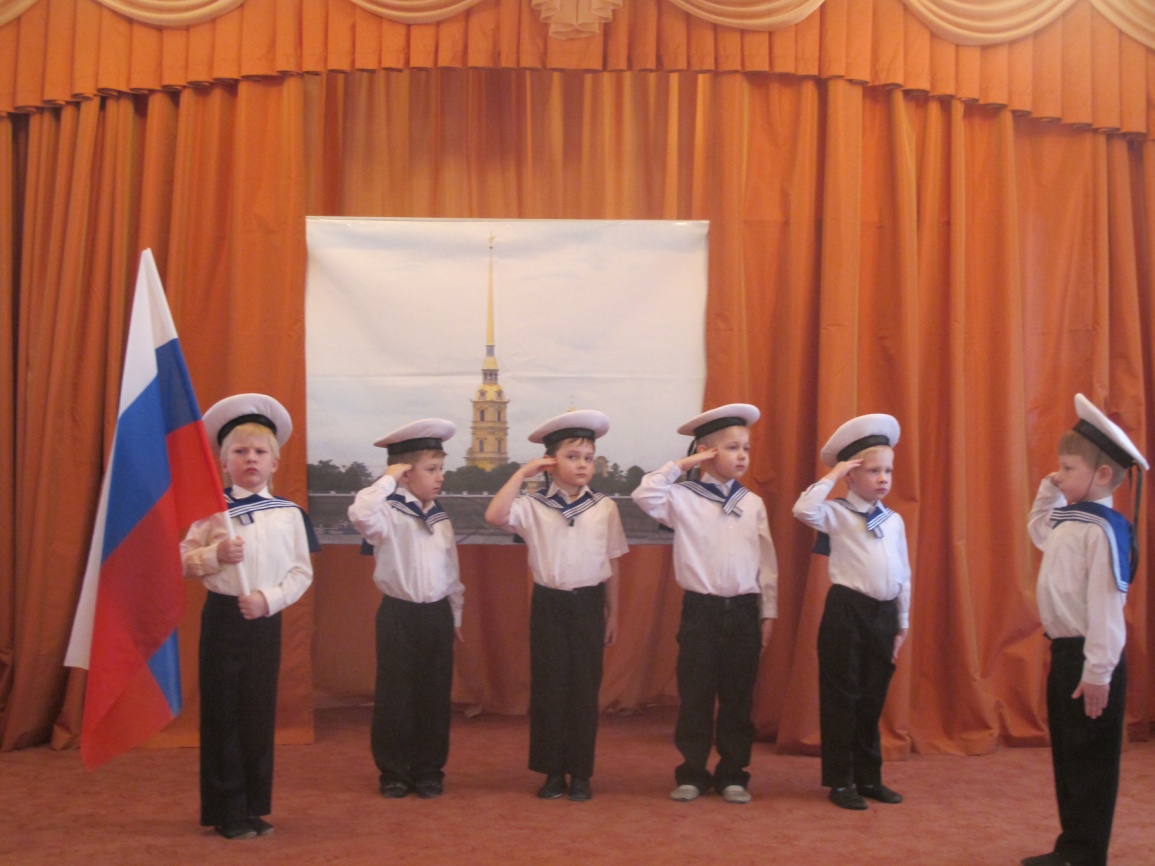 Задачи:
Воспитание чувства привязанности к своему дому, близким, детскому саду,культурному наследию своего народа.
Воспитание любви и уважения к своей Родине – России, своей нации, толерантного отношения к представителям других национальностей, обществу вцелом.
Формировать активное эмоционально-положительное отношение к зажитникам Отечества, желание быть похожими на них.
Воспитание уважительного отношения к государственной символике, общественным праздникам, знакомству с лучшими образцами музыкальных произведений военно-патриотического харрактера.
Воспитание у детей любви к природе, желание беречь и защищать ее.
содердание работы
Мой дом, семья, мой детский сад
Любимый город
Защитники отечества
Патриотическое
воспитание
Наша родина - Россия
Земля – наш общий дом
Формы работы
Непосредственная образовательная деятельность.
Проекты.
Вечера досугов.
Праздники.
Работа с родителями.
Семинары для педагогов района.
Стендовые доклады.
Наибольший эмоциональный отклик у детей и родителей вызывают различные праздники:
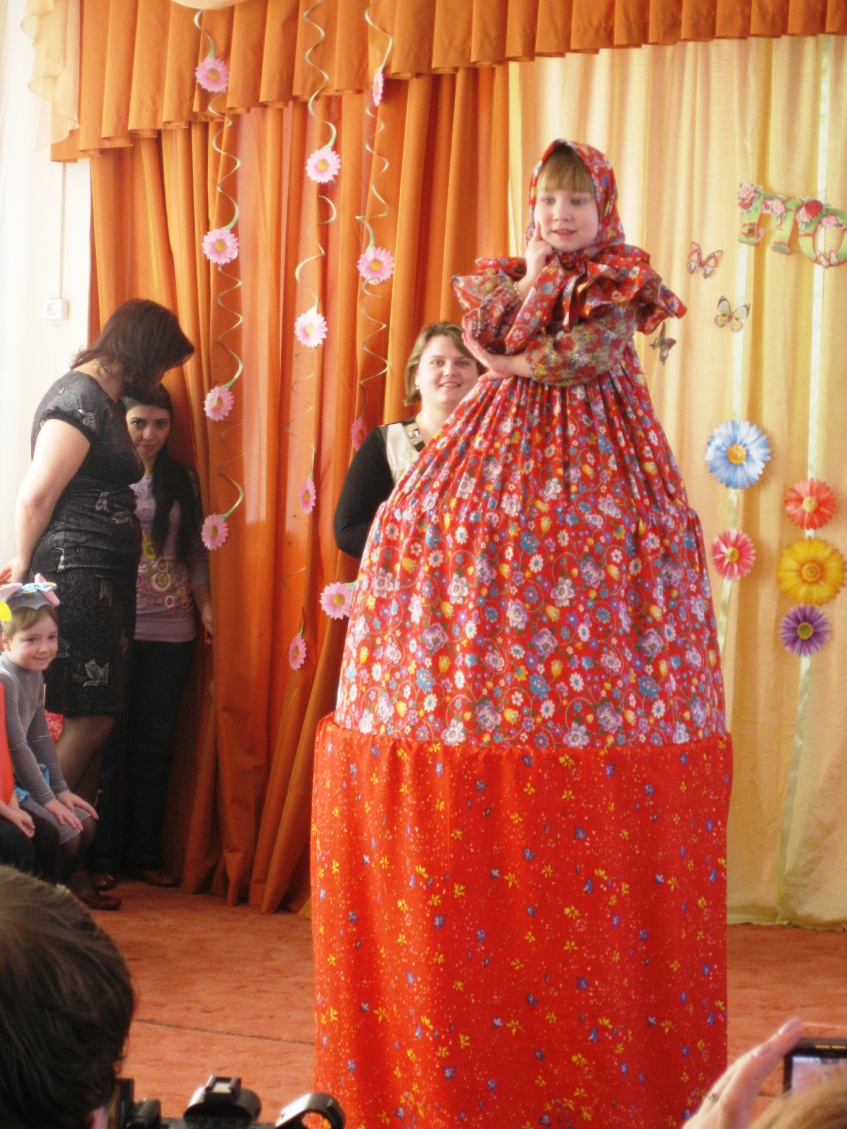 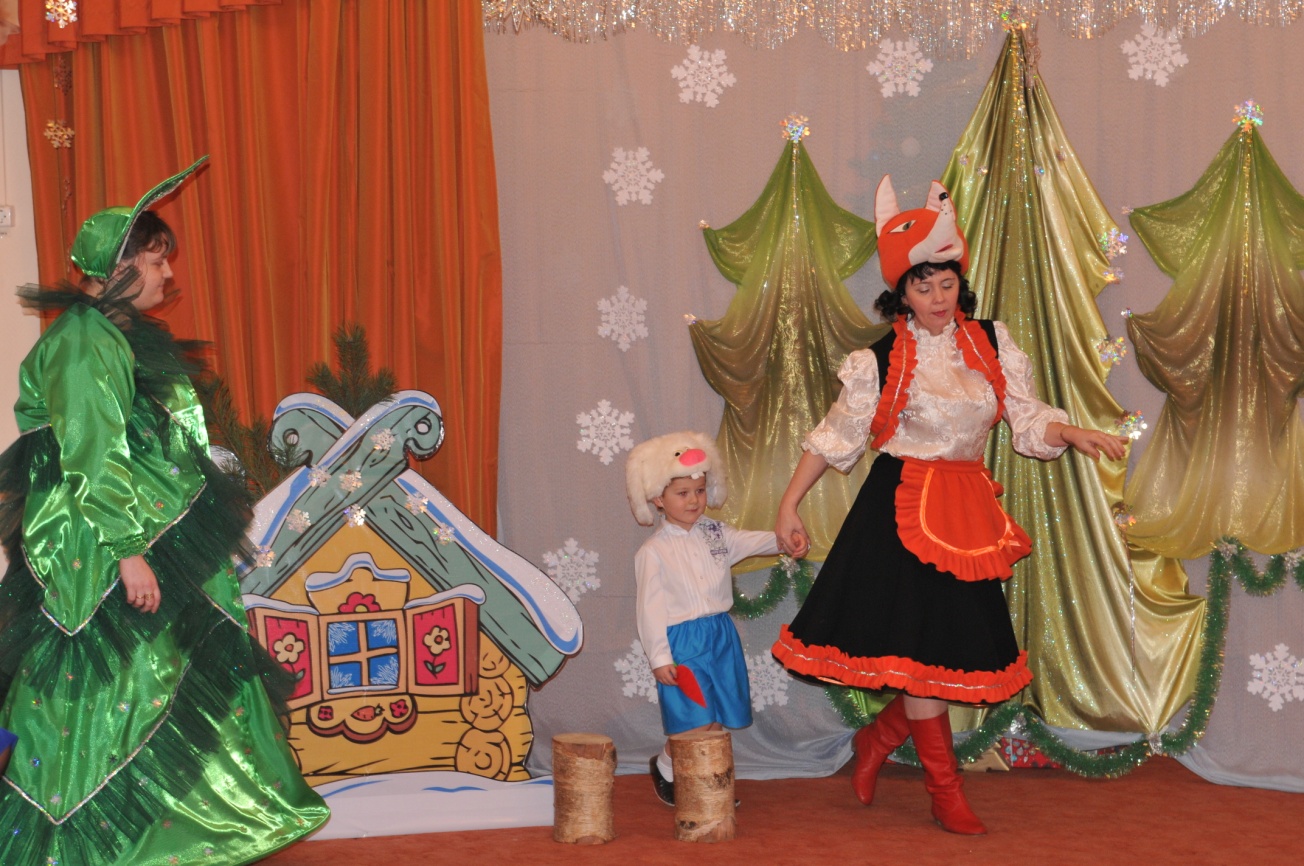 Мой любимый детский сад
Люблю я всей душой красивый город мой
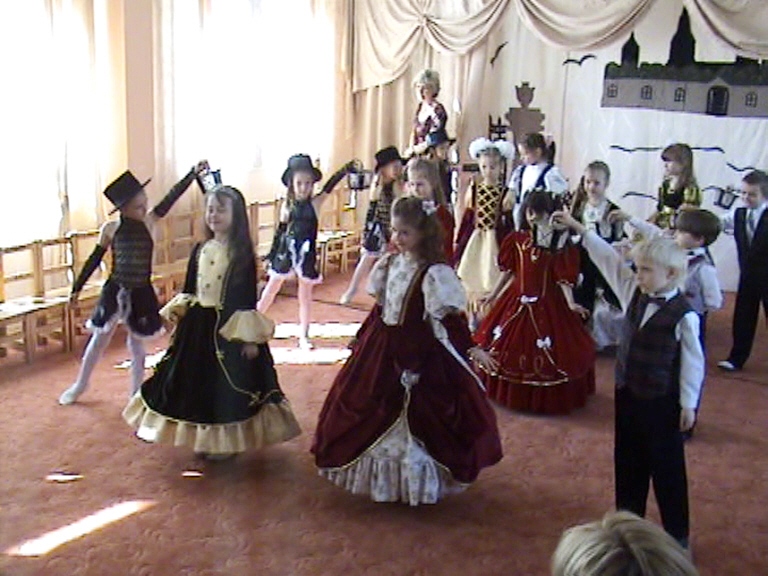 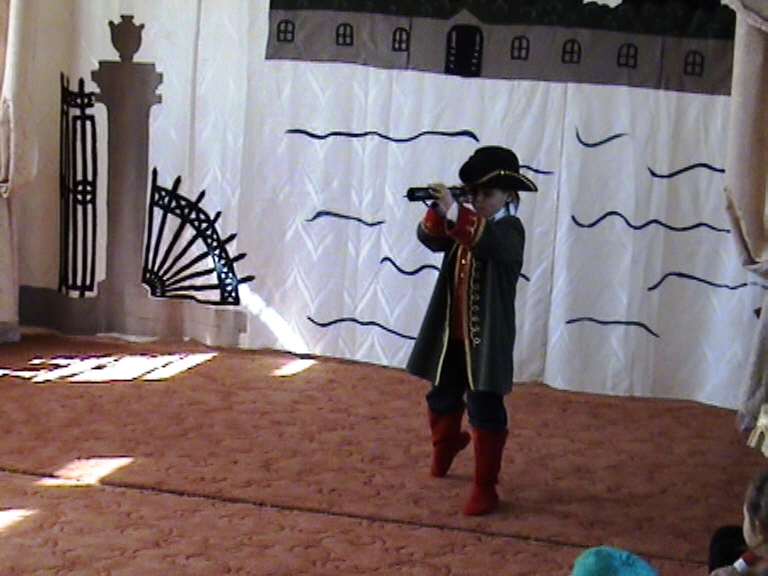 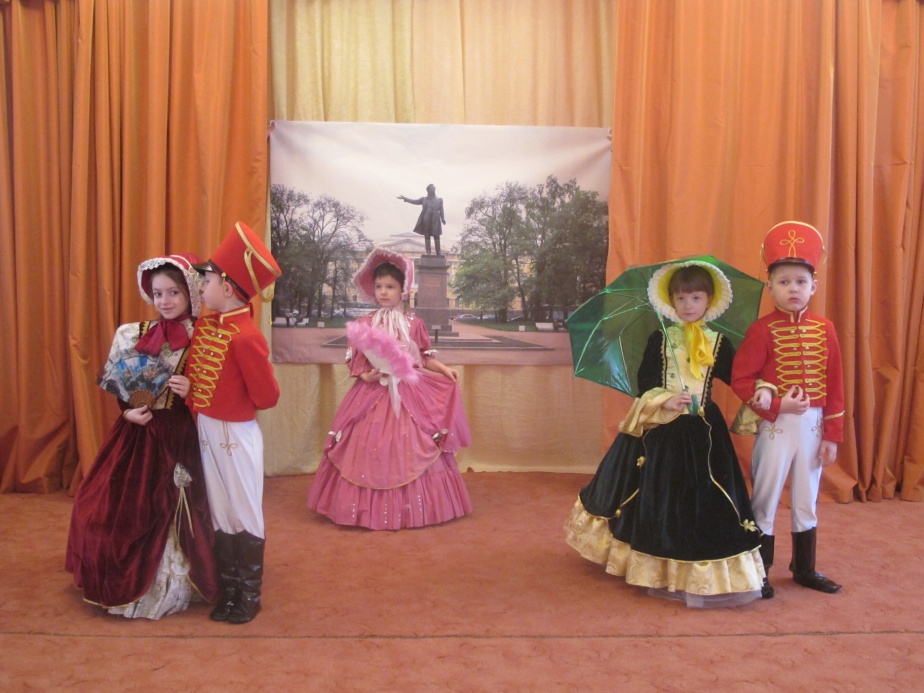 Россия – Родина моя
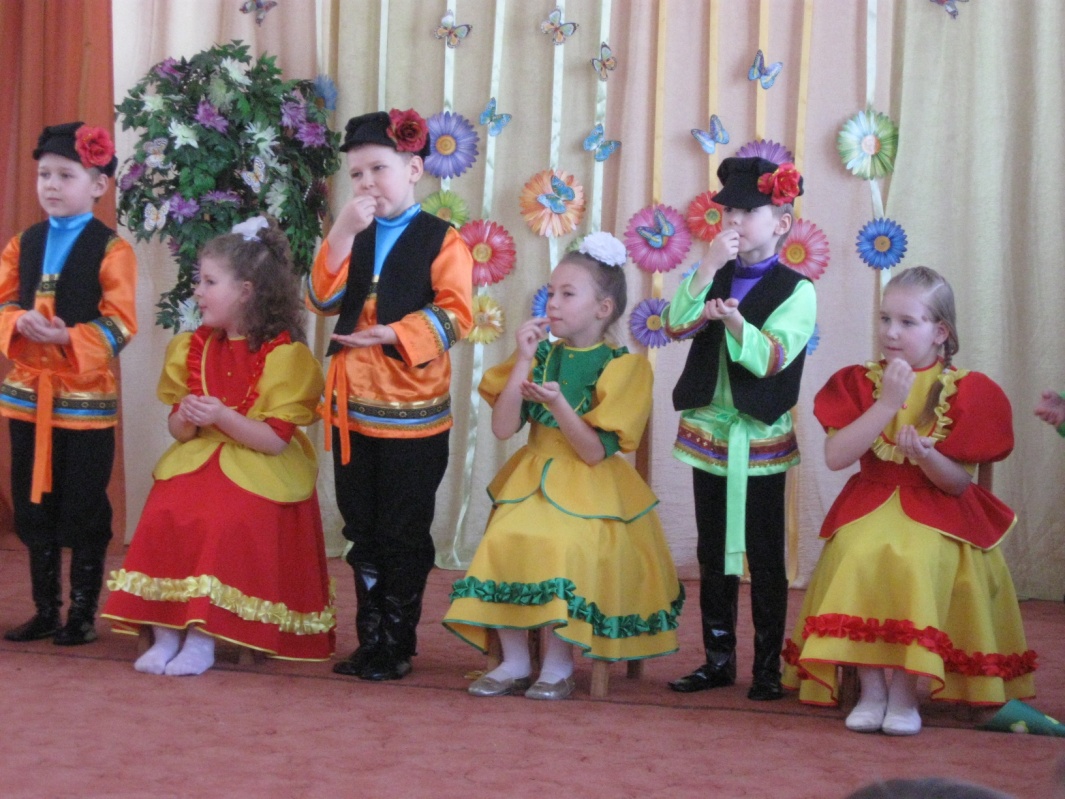 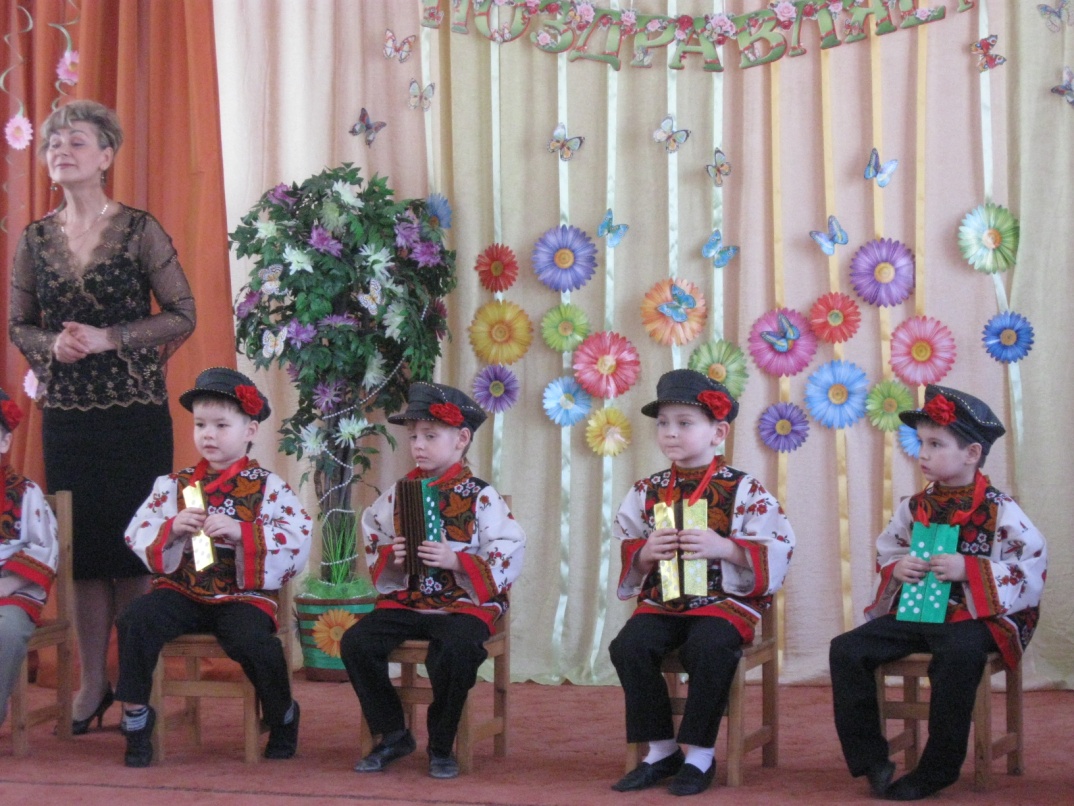 Мы – дети Земли!
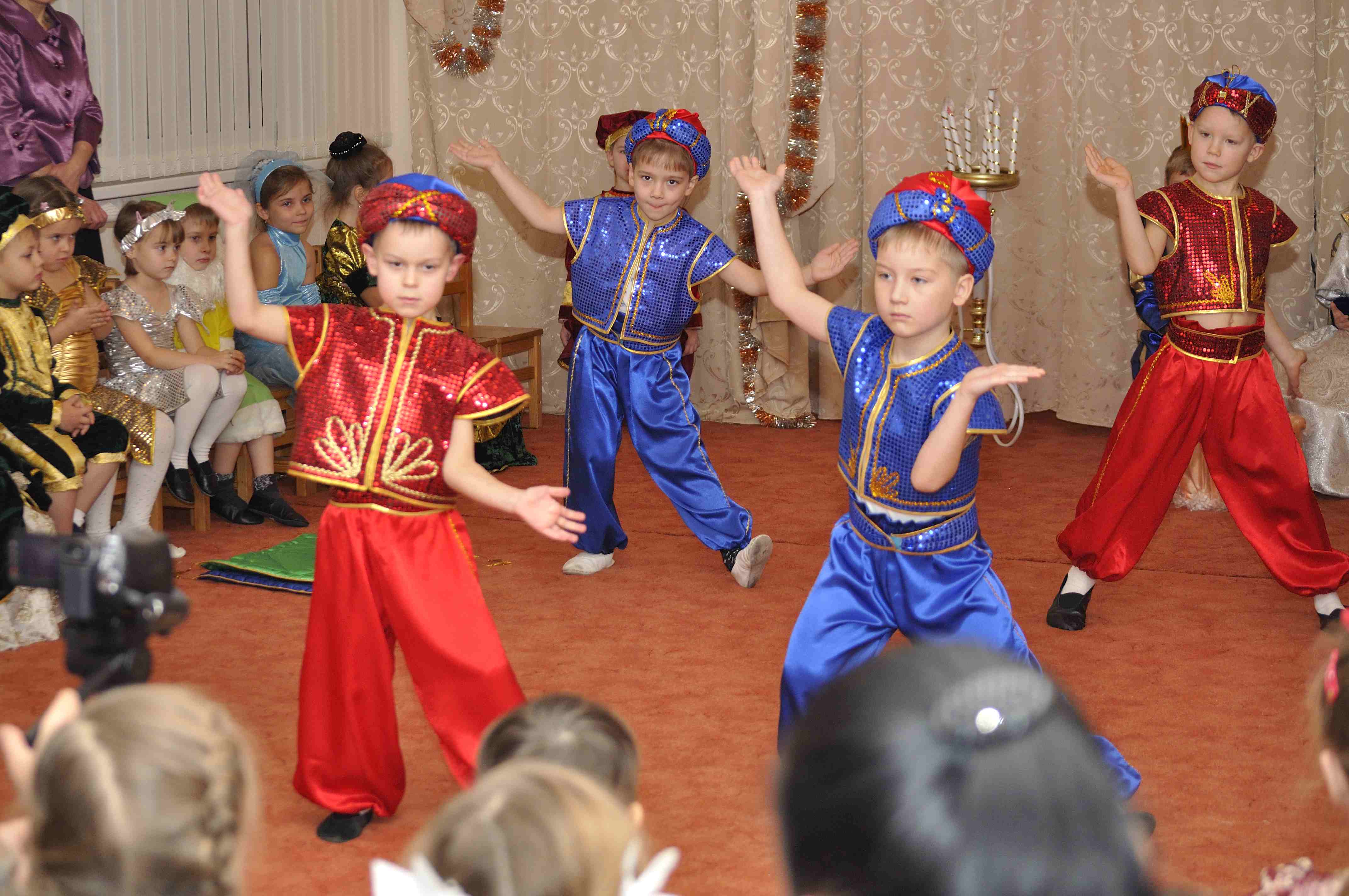 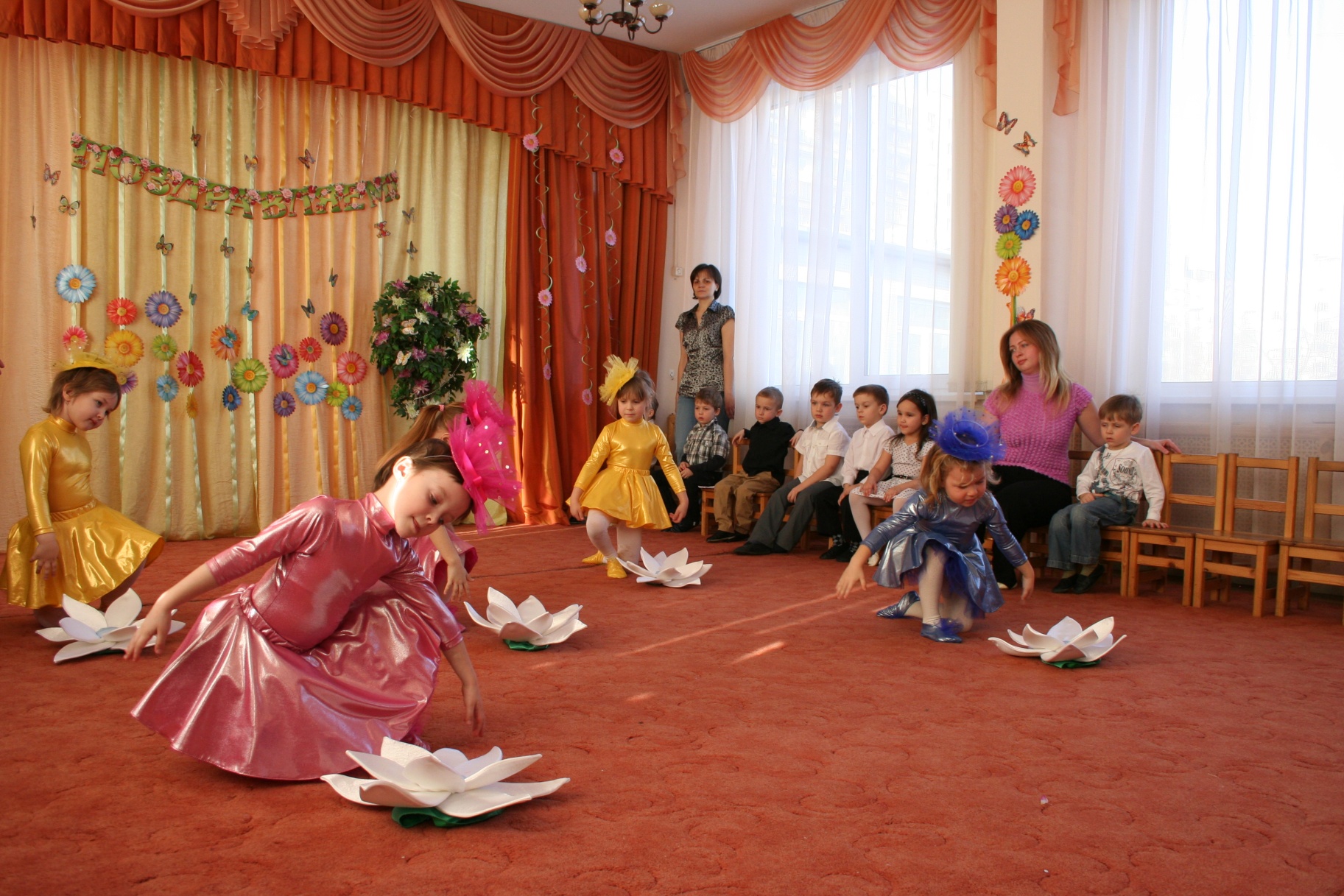 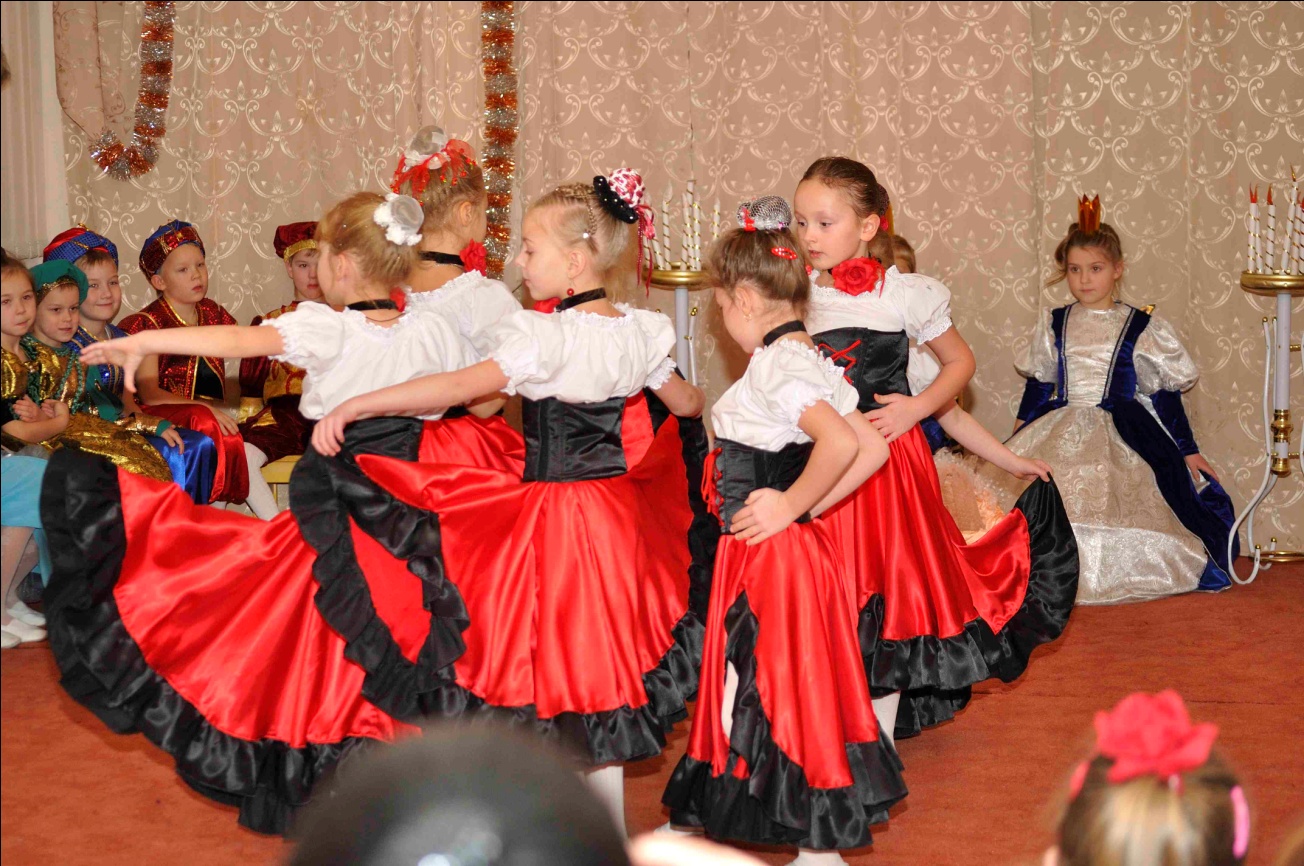 День защитников отечества
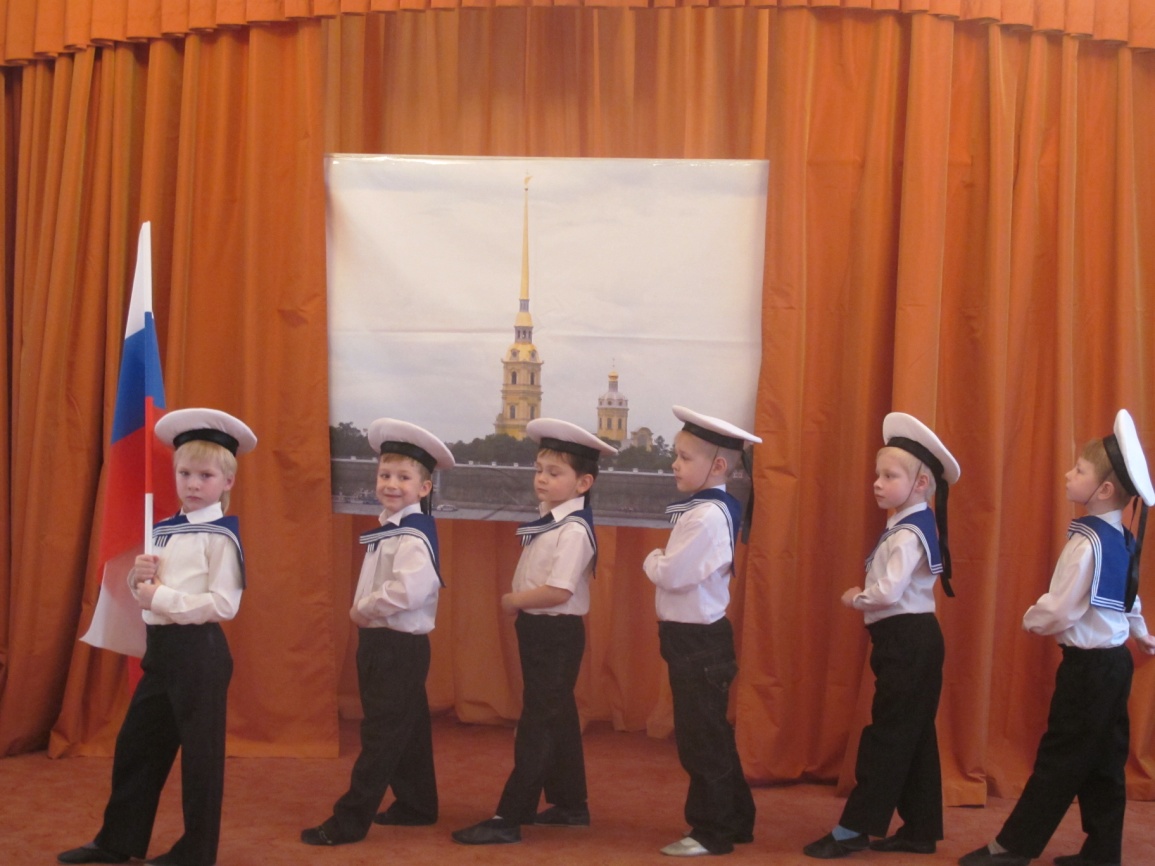 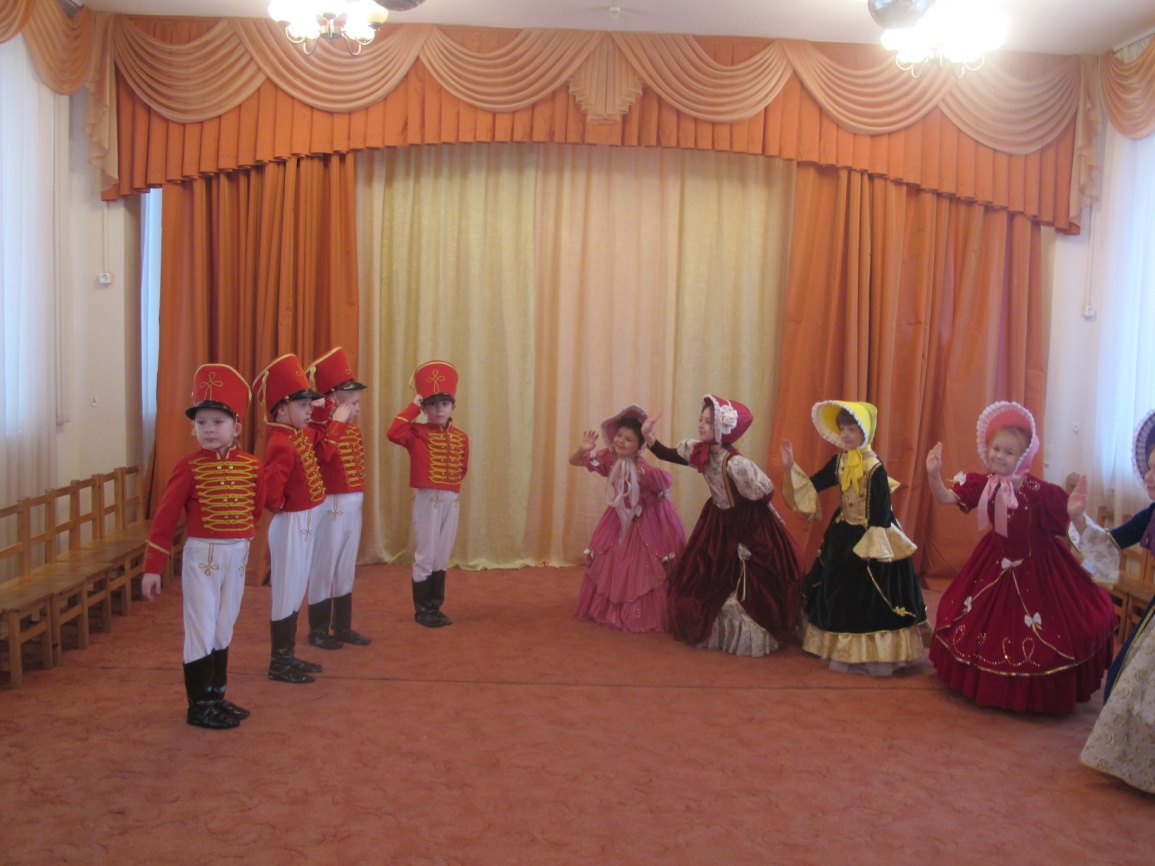